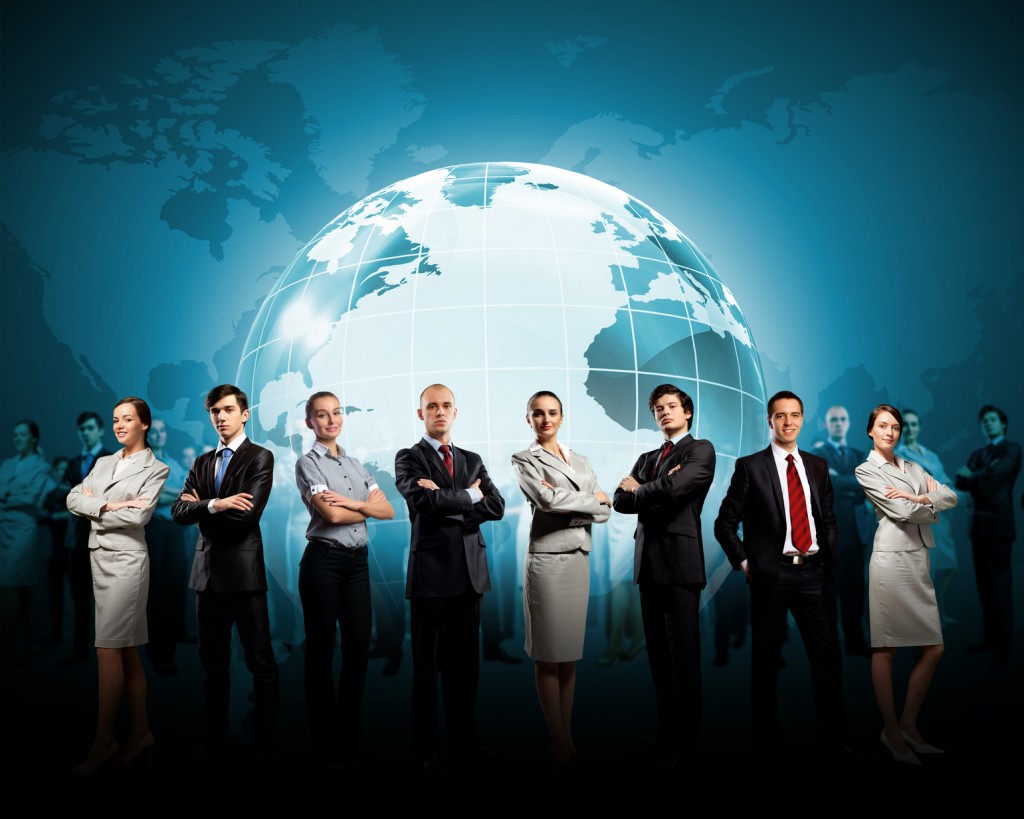 UNIVERSIDAD PRIVADA JOSÉ CARLOS MARIATEGUI
CARRERA PROFESIONAL DE INGENIERÍA COMERCIAL
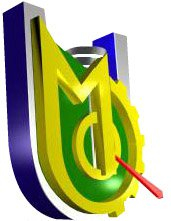 PLAN PARA LA CREACIÓN DE UNA EMPRESA DE CONSULTORÍA DE SISTEMAS DE GESTIÓN DE CALIDAD, HOMOLOGACIONES Y CAPACITACIONES.
PARA OBTENER EL TITILO PROFESIONAL DE 
INGENIERA COMERCIAL
 
AUTORA:
CINDY MELANIE ROLDÁN APAZA
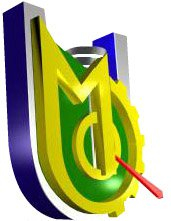 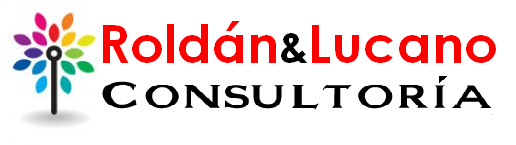 INTRODUCCIÓN: hoy en día las exigencias del mercado han cambiado, las grandes empresas tercerizan ciertos servicios, los cual demanda que estas empresas estén certificadas para asegurar la calidad del servicio
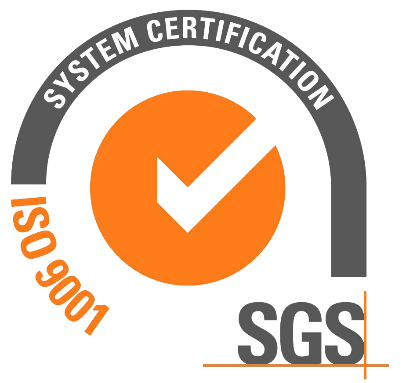 NOMBRE DE LA EMPRESA:
PLAN PARA LA CREACIÓN DE UNA EMPRESA DE CONSULTORÍA DE SISTEMAS DE GESTIÓN DE CALIDAD, HOMOLOGACIONES Y CAPACITACIONES: ROLDÁN&LUCANO CONSULTORÍA S.A.C.
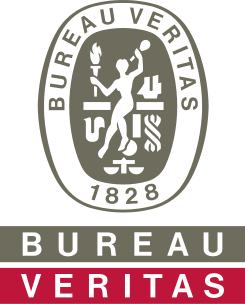 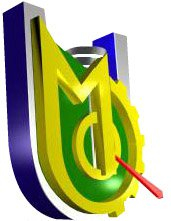 Grafico #01: Árbol del problema causas y efectos
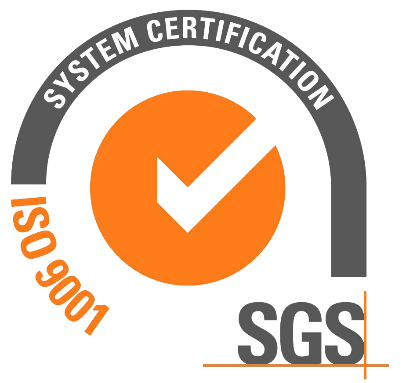 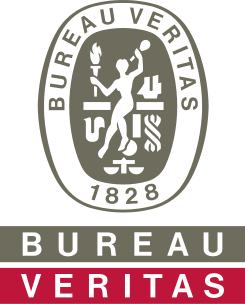 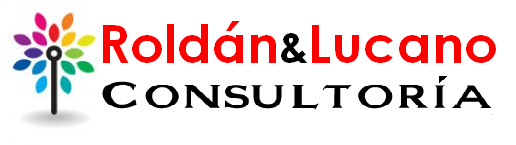 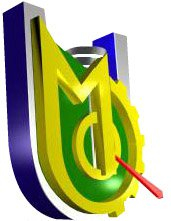 ÁRBOL DE OBJETIVOS
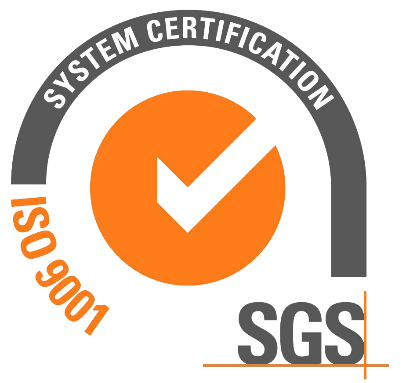 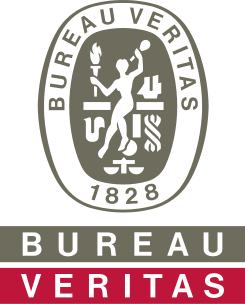 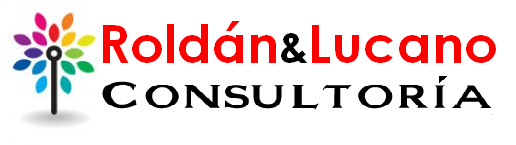 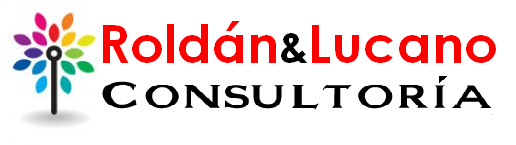 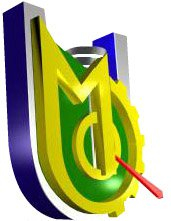 ANÁLISIS DEL SECTOR
ANALISIS DEL ENTORNO
-Entorno Económico
-Entorno Político Legal
-Entorno Socio – Cultural: Pequeña, Mediana y Gran Empresa 
                                           Tipos de servicio a ¿Quién va dirigido?
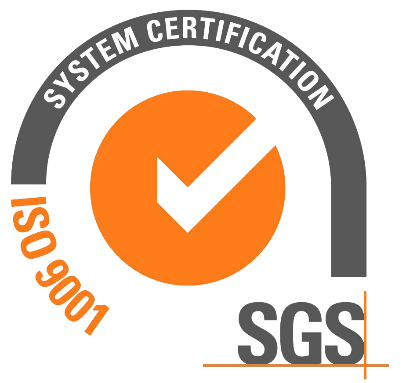 ANÁLISIS DE LA COMPETENCIA
ANÁLISIS DE LA DEMANDA
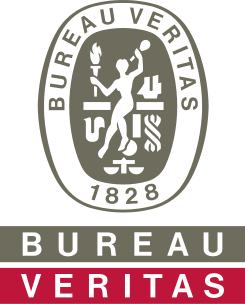 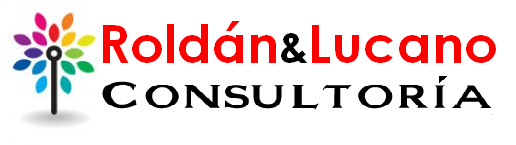 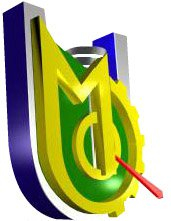 LA ENCUESTA: 164 empresarios.
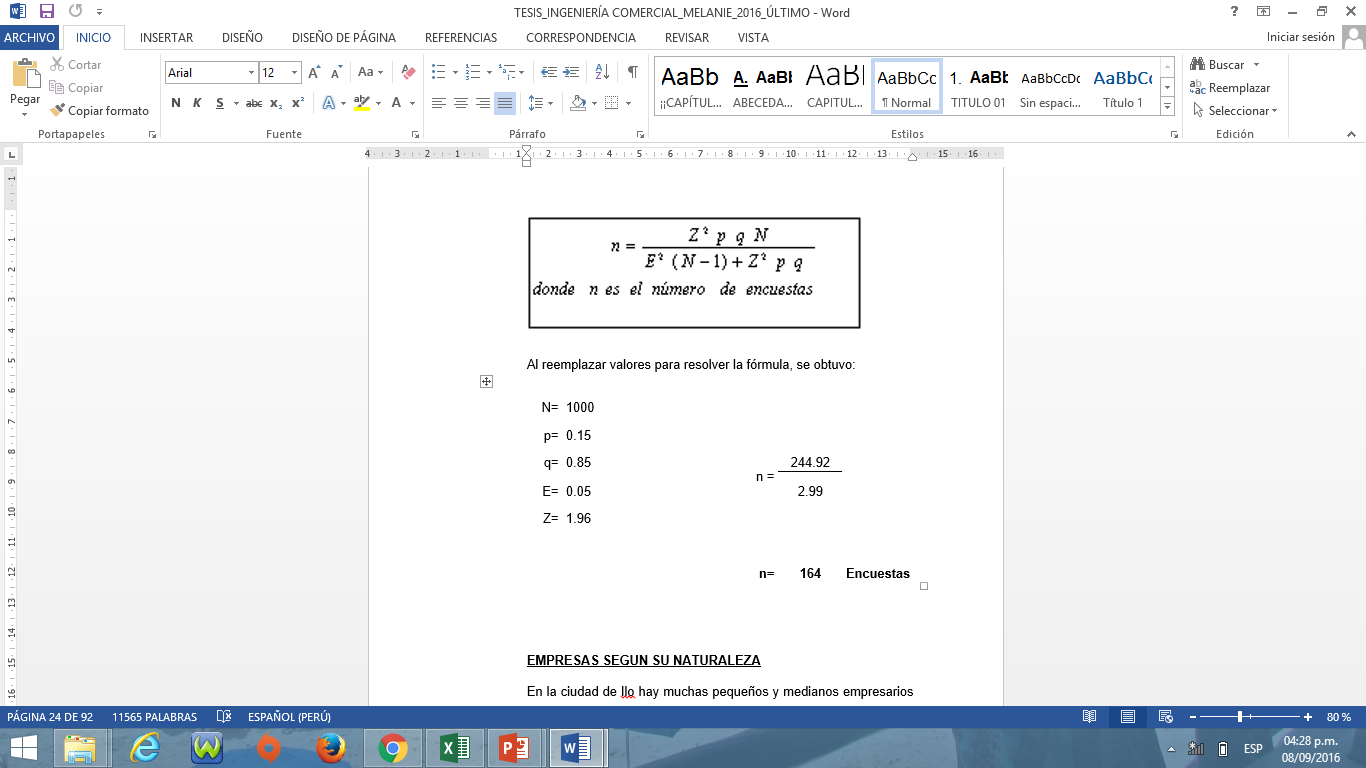 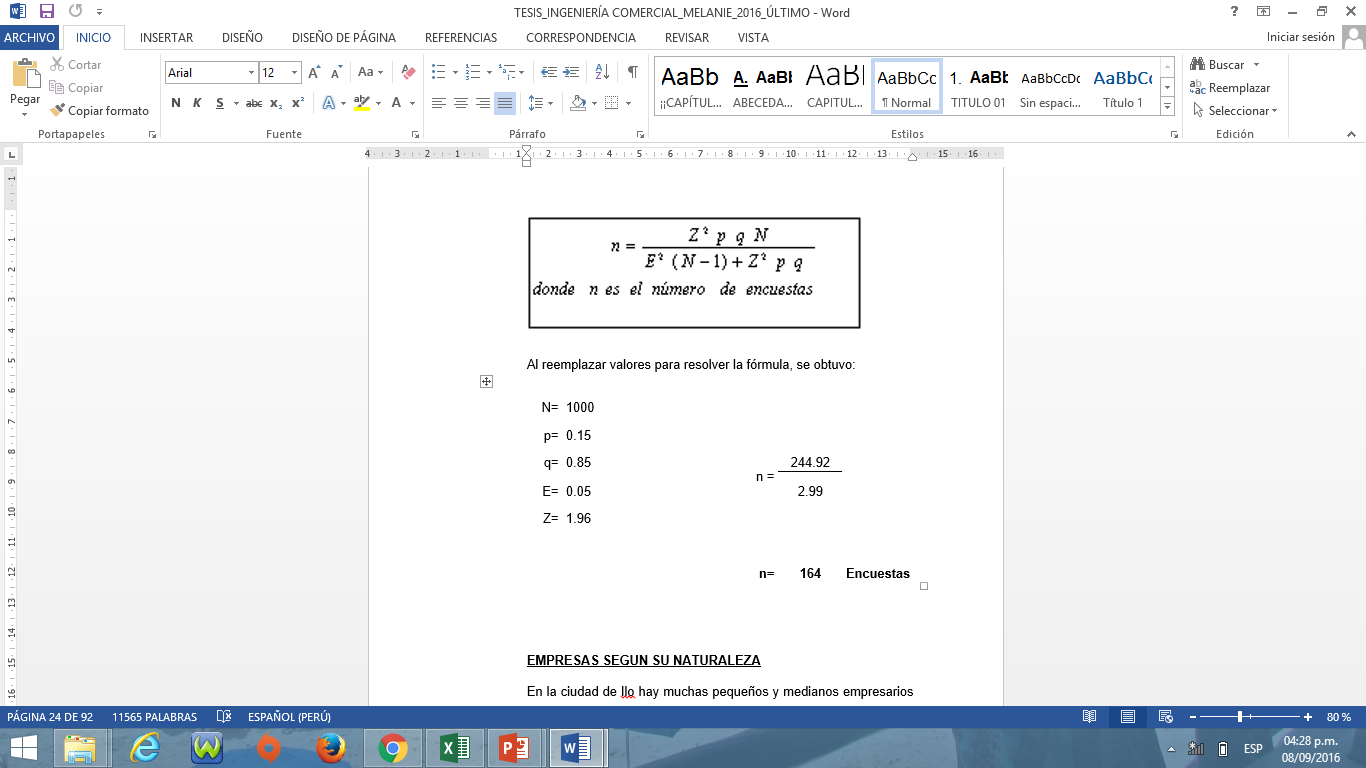 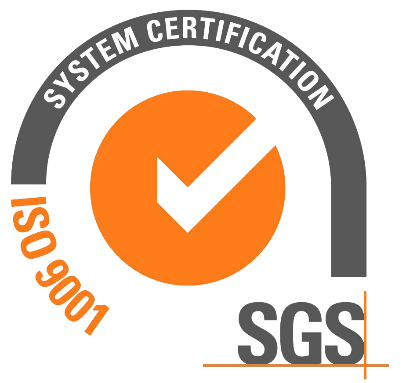 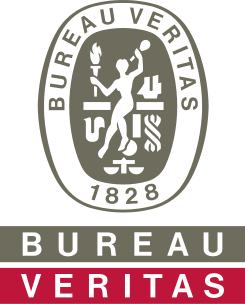 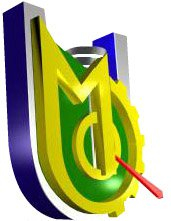 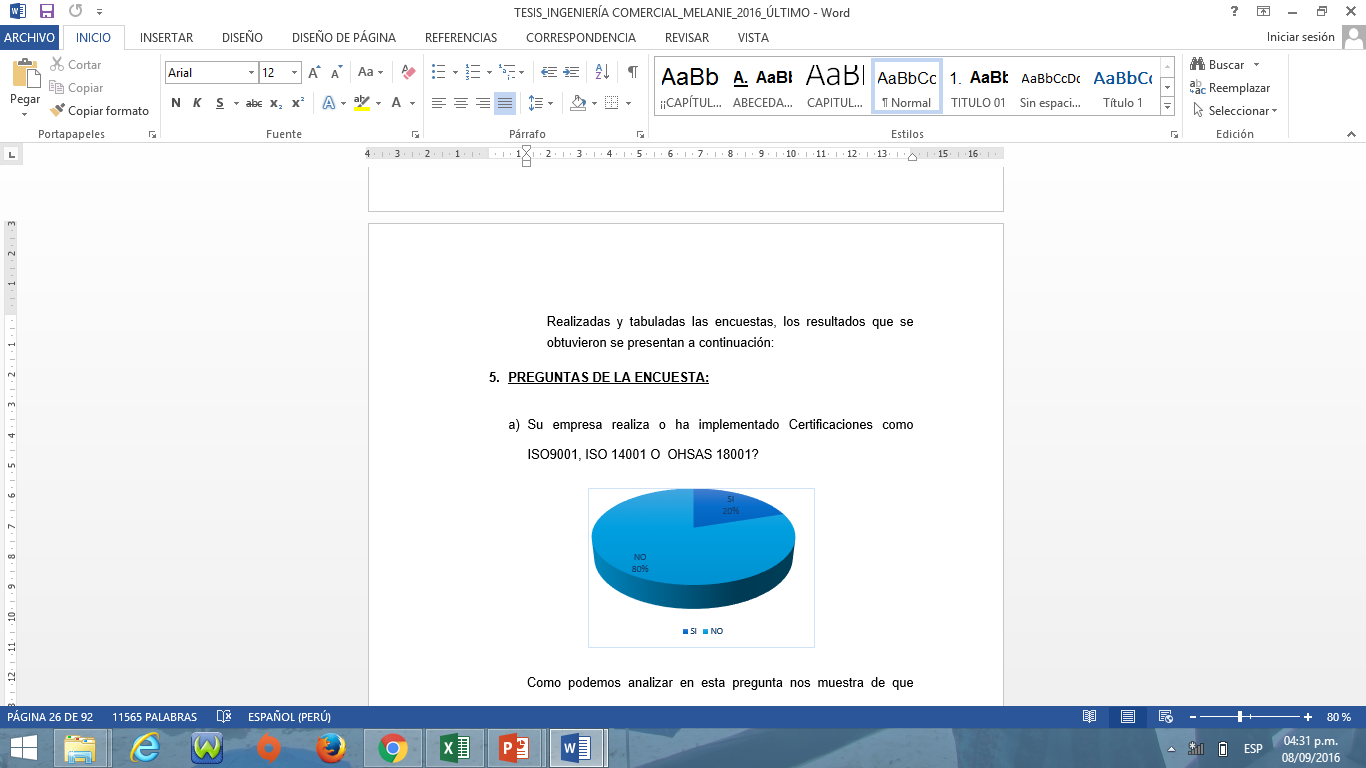 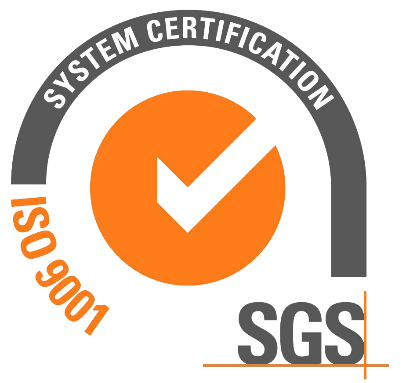 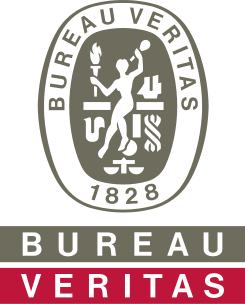 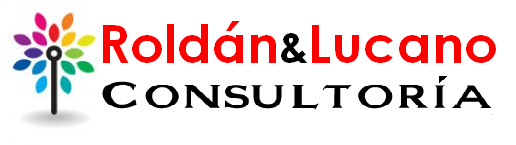 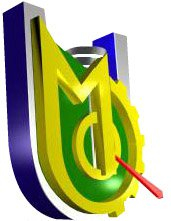 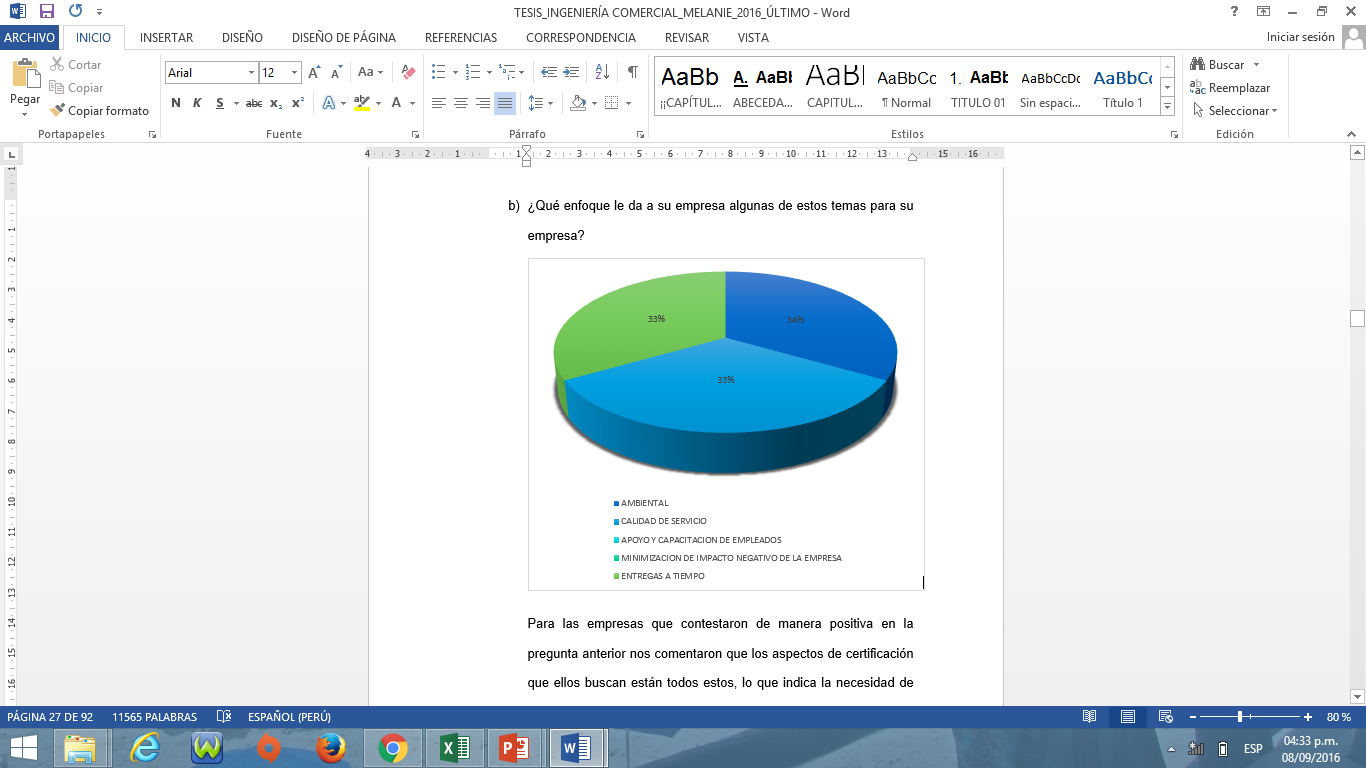 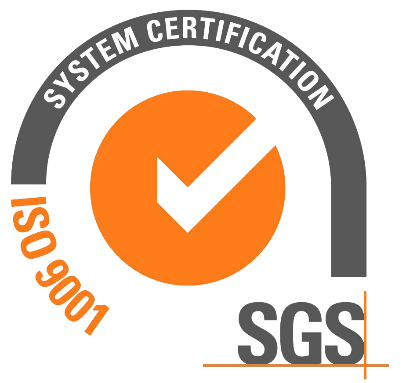 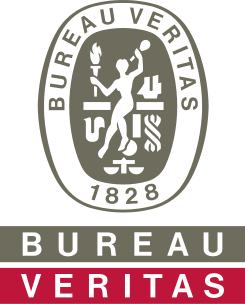 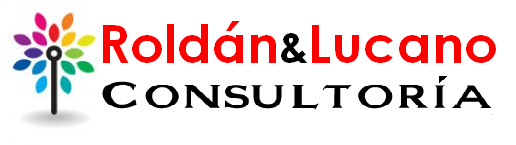 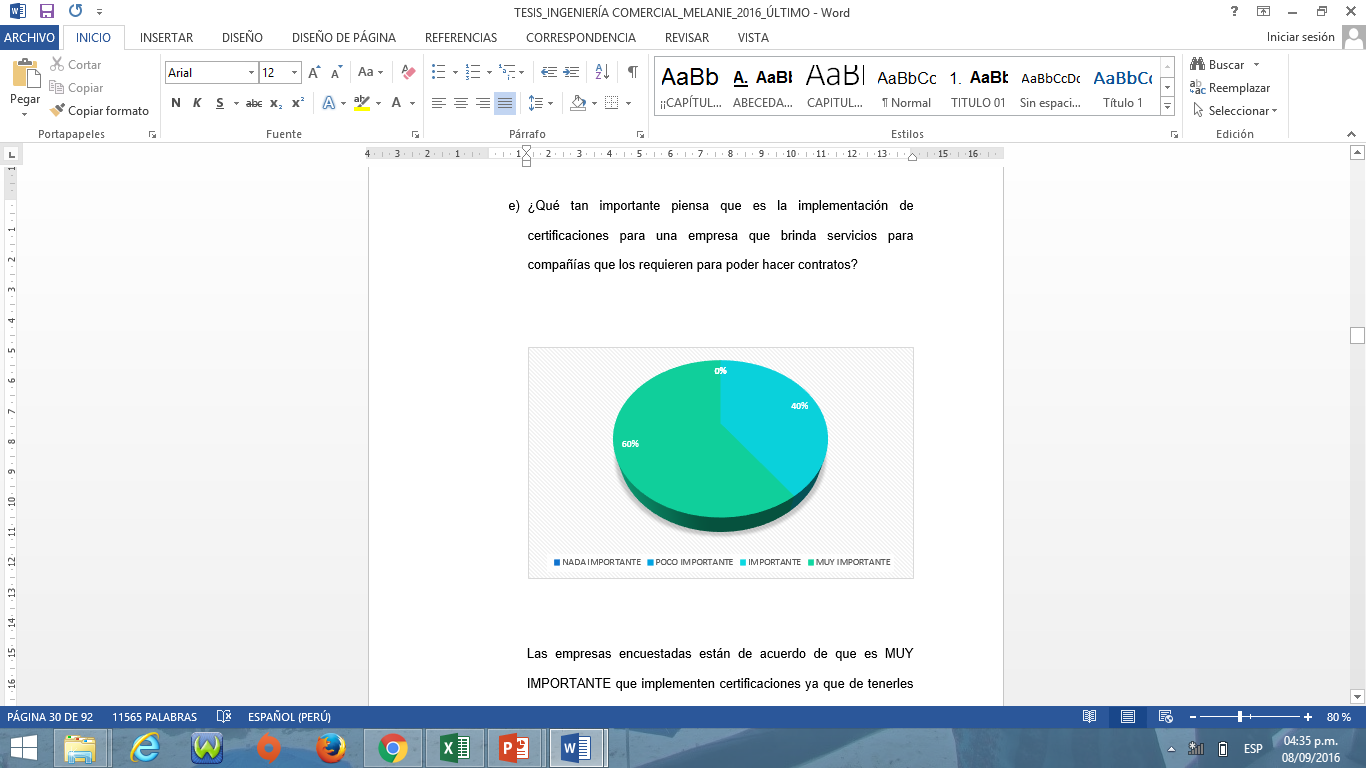 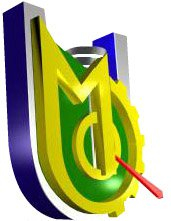 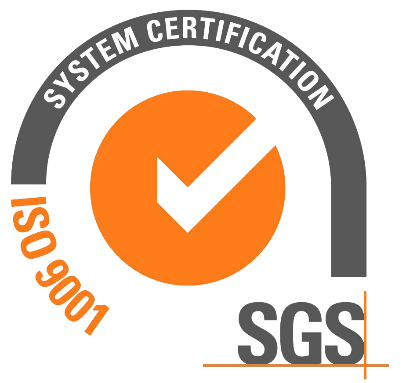 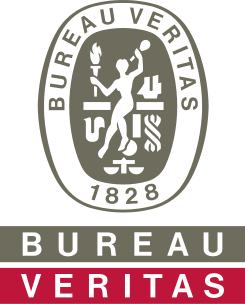 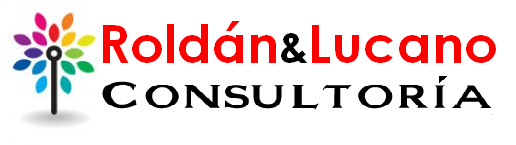 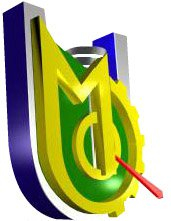 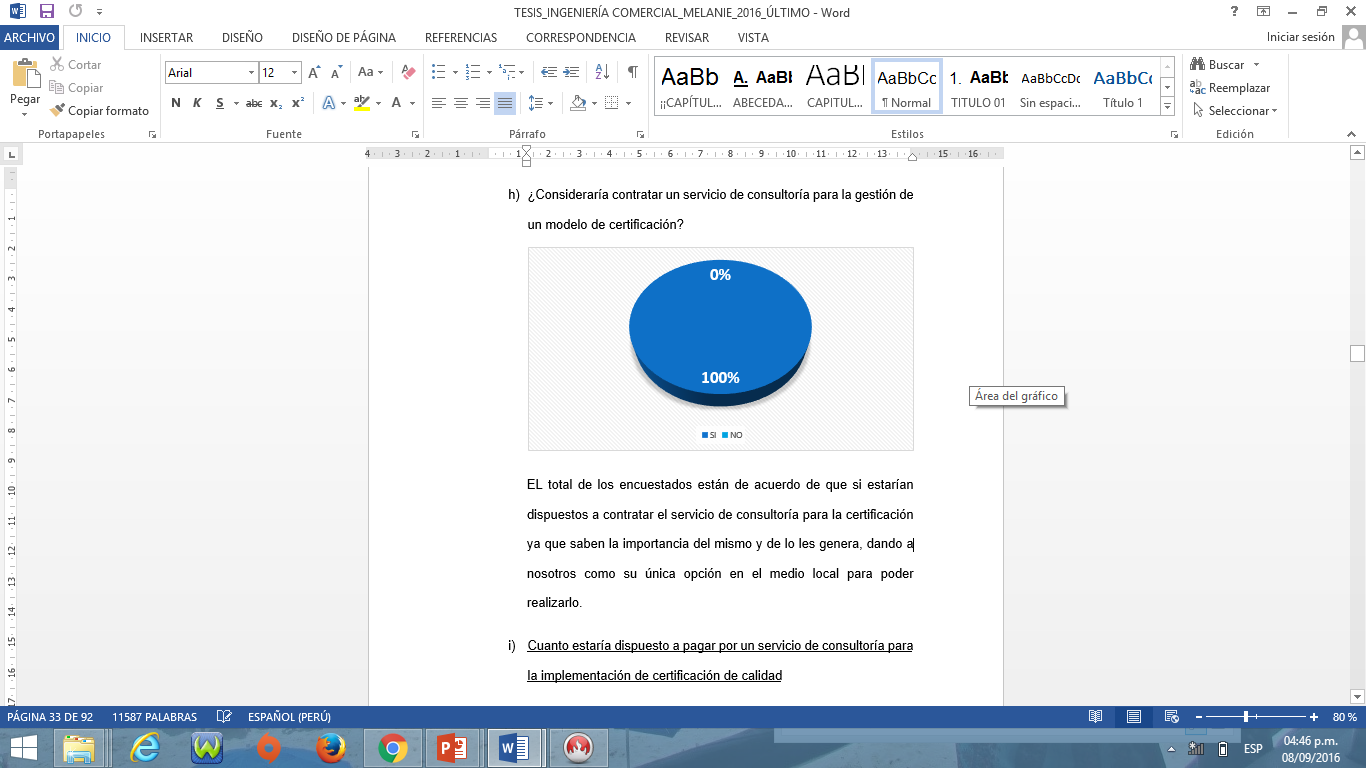 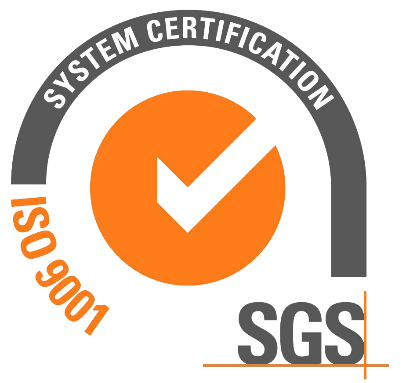 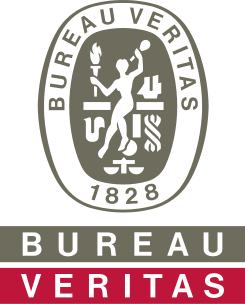 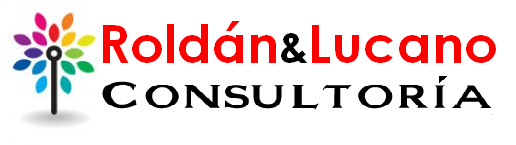 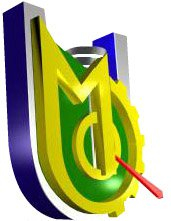 Cuanto estaría dispuesto a pagar por un servicio de consultoría para la implementación de certificación de calidad
El resultado de la encuesta en esta pregunta fue en el rango de 25 mil a 35 mil soles, el 80% de encuestados optó por esta opción ya que ellos sabes el precio del mercado en este tipo de servicio para la implementación de los sistemas de gestión ambiental, de calidad y Seguridad y Salud ocupacional.
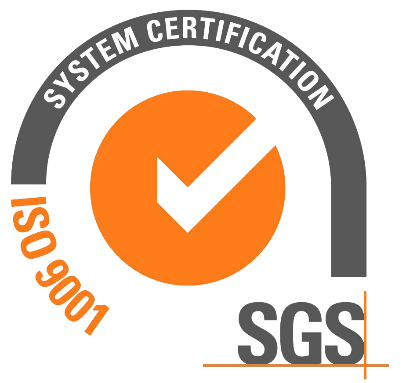 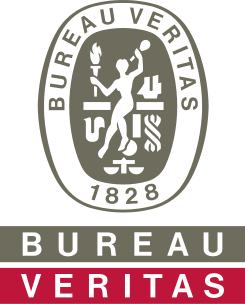 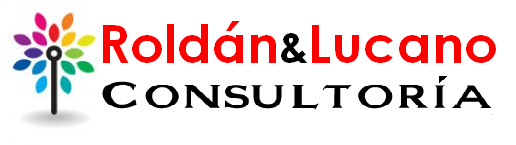 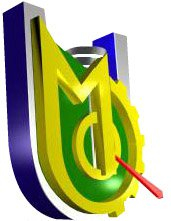 ¿EN QUE RUBRO ESTA SU EMPRESA?
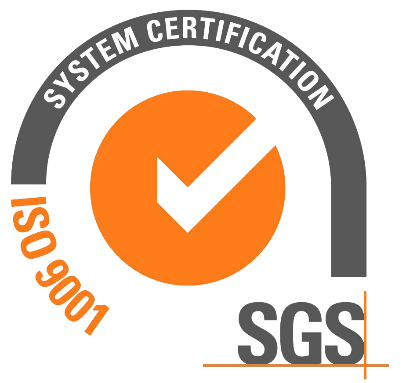 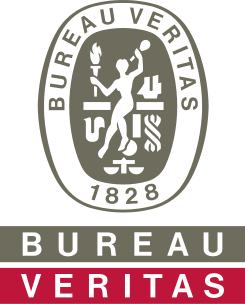 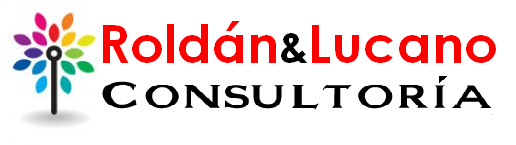 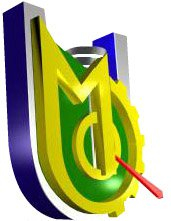 DESCRIPCION DE LA EMPRESA
               NOMBRE DE LA EMPRESA:
La consultora que desarrollará sus actividades en la Ciudad de Ilo, tendrá por nombre: ROLDÁN&LUCANO CONSULTORÍA.
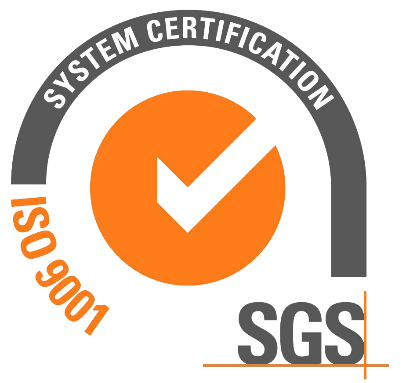 Ilustración LOGOTIPO
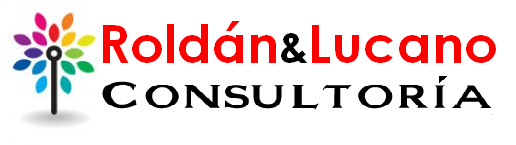 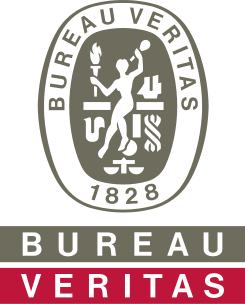 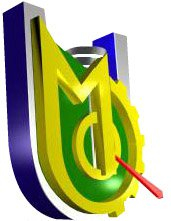 VISIÓN:
Brindar a nuestros clientes consultoría en la implementación de ISO 14001, 9001 y OSHA 18001 y homologaciones, con seguimiento continuo y personalizado a lo largo de todo el proceso para su certificación u homologación.
MISIÓN
Brindar a nuestros clientes consultoría en la implementación de ISO 14001, 9001 y OSHA 18001 y homologaciones, con seguimiento continuo y personalizado a lo largo de todo el proceso para su certificación u homologación.
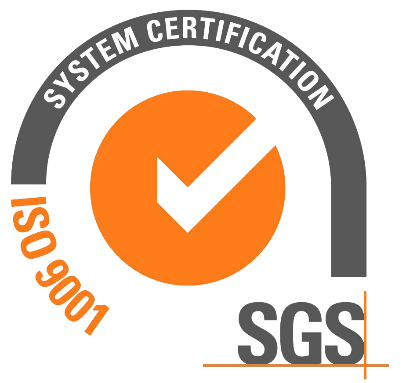 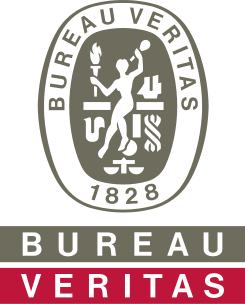 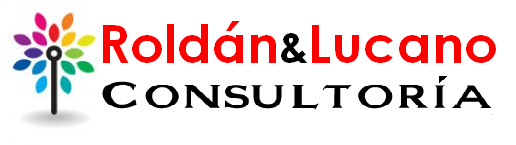 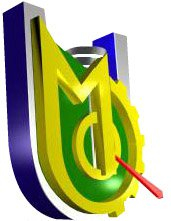 OBJETIVOS A CORTO, MEDIANO Y LARGO PLAZO:
 
CORTO PLAZO (1 AÑO):
 
Alcanzar una cantidad promedio mensual de más de 05 clientes.
Llevar nuestros servicios fuera de Ilo, como Moquegua, Tacna, Arequipa para empezar a expandirnos.
Alianzas estratégicas con SGS y Bureau Veritas.
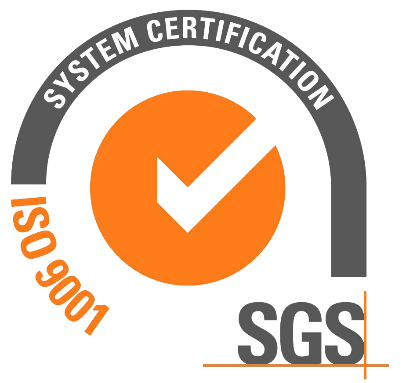 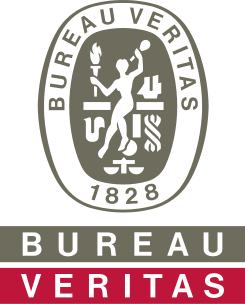 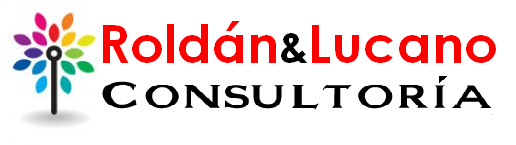 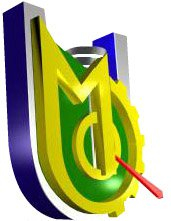 MEDIANO PLAZO  (2 AÑOS):
 
Lograr un crecimiento del 25% en cantidad promedio mensual de clientes vinculados.
Expandir la empresa a nivel sur del Perú
Ser la empresa que de las inducciones en SPCC en sus 4 sedes: Cuajone, Toquepala, Ilo Fundición e Ilo Refinería.
Adquirir la Categoría de Especialistas en MATPEL nivel 5 a nivel internacional, para así brindar cursos y certificaciones de esta naturaleza.
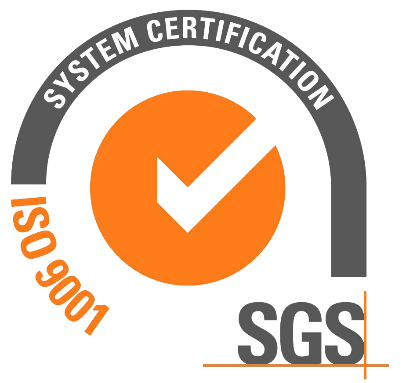 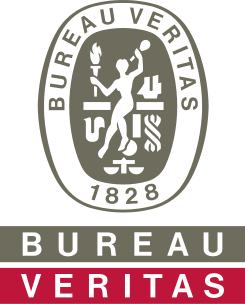 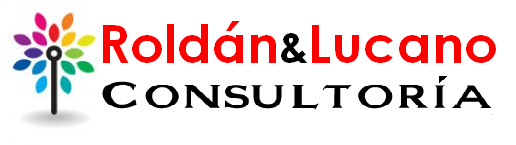 LARGO PLAZO (3 AÑOS)
 Alcanzar un crecimiento del 35% con respecto al segundo año en cantidad promedio mensual de clientes vinculados.
Diversificar nuestros servicios, y adicionar además de consultoría lo que es el monitoreo con equipos especializas de seguimiento de agentes que puedan contaminar el medio ambiente.
Implementación de un laboratorio para el análisis de las muestras que se tengan para ver si cumplen o no con los estándares internacionales del cuidado del medio ambiente que esta explicada en la ISI 14001:2015
Crecimiento de nuestra cartera de clientes, y así con los profesionales y experiencia que nos avalen, introducir nuestros servicios a las grandes empresas en lo que son las recertificaciones, monitoreos ambientales, entre otros.
Creación de 01 sede adicional ubicada en la ciudad de Lima, para expandir nuestra empresa, y crear relaciones con los potenciales empresarios que requieran nuestro servicio.
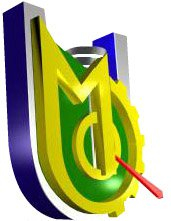 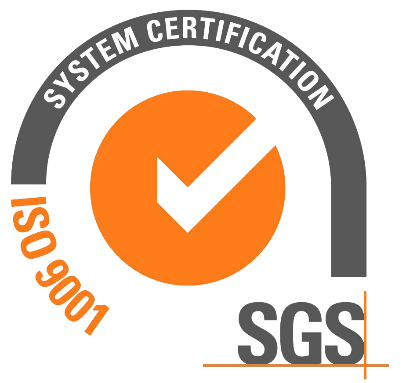 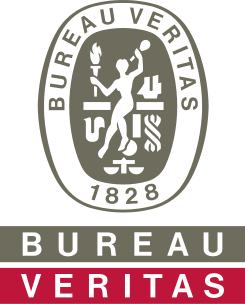 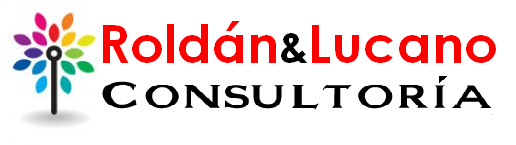 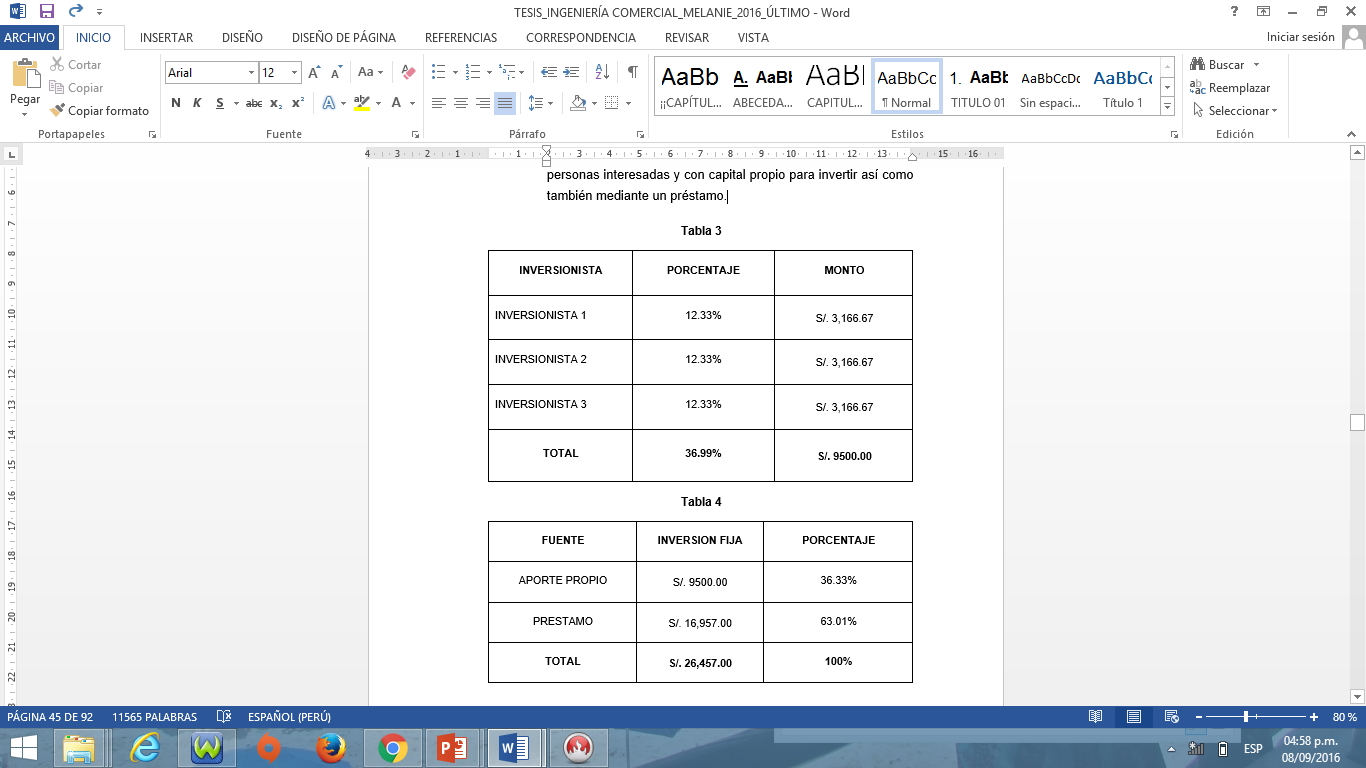 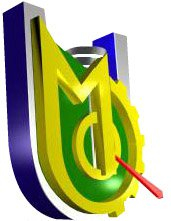 ESTRUCTURA 
ORANIZACIONAL
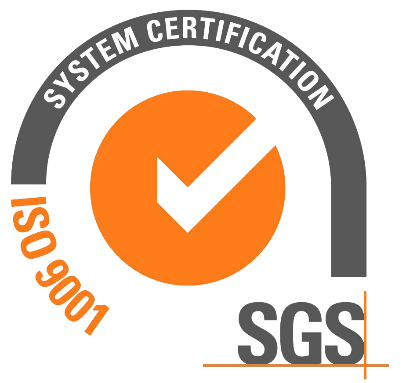 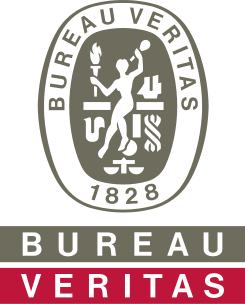 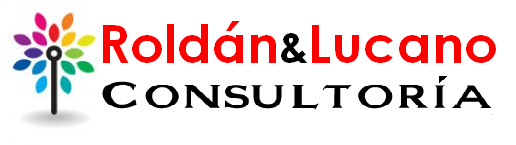 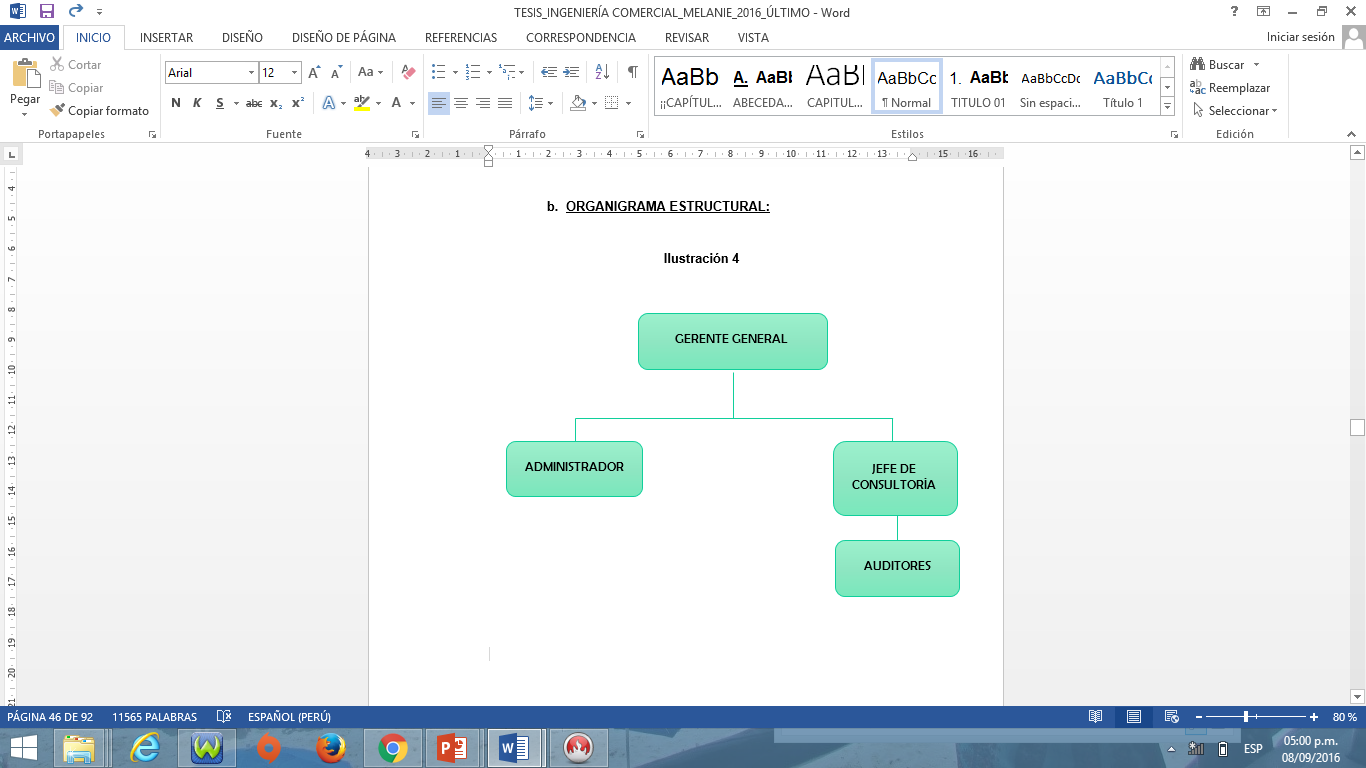 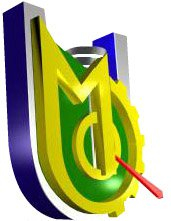 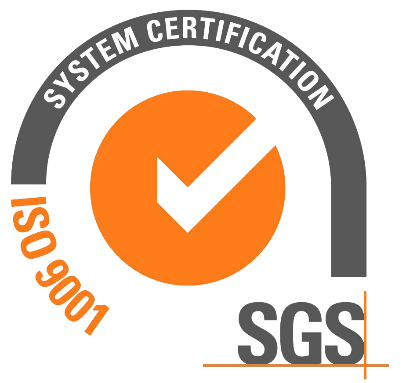 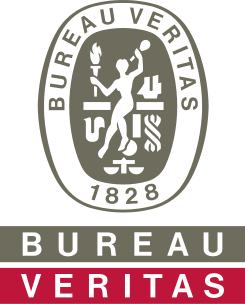 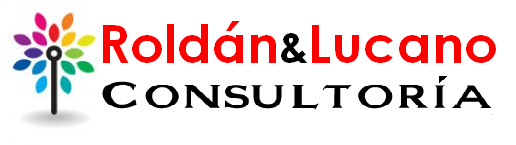 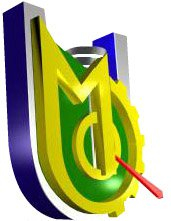 PLAN DE MARKETING
 
OBJETIVOS DEL PLAN DE MARKETING
 
OBJETIVO GENERAL:
Dar a conocer ROLDÁN&LUCANO CONSULTORÍA en el Puerto de Ilo y zona sur.
 OBJETIVOS ESPECIFICOS:
Presentar los distintos servicios que brinda nuestra empresa.
Tener precios competitivos de acuerdo al mercado.
Asegurar que la implementación del servicio sea óptimo.
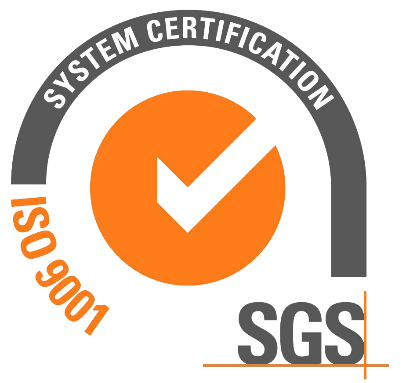 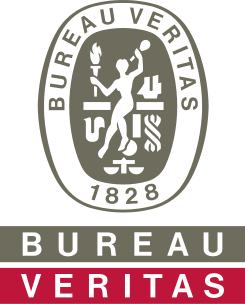 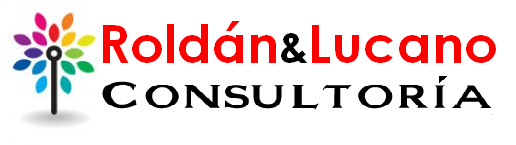 Las estrategias de posicionamiento que se utilizarán para promover la CONSULTORÍA  harán énfasis en:
Tendremos una plataforma virtual para absolver algunas dudas, y que el usuario se pueda informar más a acerca de nuestros servicios desde la comodidad de su hogar.
La oferta de una variedad de servicios de acuerdo a las exigencias de las grandes empresas y según la normativa internacional y nacional que rige ciertas actividades de trabo y/o funciones.
La flexibilidad con los días y horas de las visitas a la empresa para ver el proceso y la situación en la que va nuestro cliente.
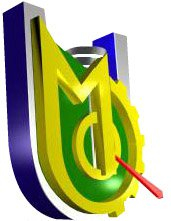 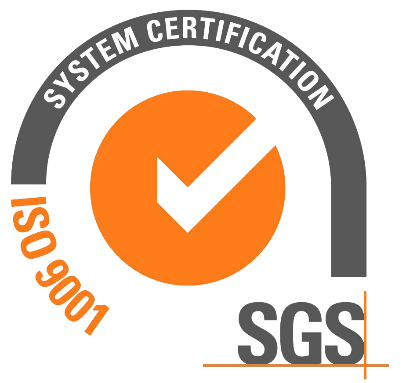 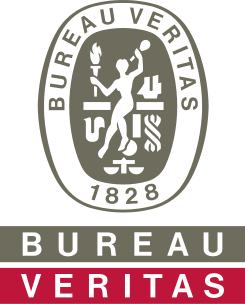 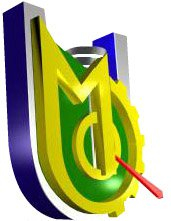 AVANCE INNOVADOR Y/O DIFERENCIADOR DEL SERVICIO:

Se hará una auditoria diagnóstico, la cual no tendrá costo, dicho valor agregado es con la finalidad de saber en qué estado se encuentra la empresa y cuanto es que lo que constará el servicio (esto solo se hará para el caso de Implementación de una de las tres Normas y las Homologaciones).
También se hará 01 auditoria Simulacro después de terminado el servicio y antes de ser auditados por la entidad certificadora elegida.
La consultoría se compromete a estar presente el día de la certificación (opcional, si es que el empresario así lo desea), cuando sea auditado por la entidad certificadora de su elección ya sea SGS, Bureau Veritas, Cerper, entre otras.
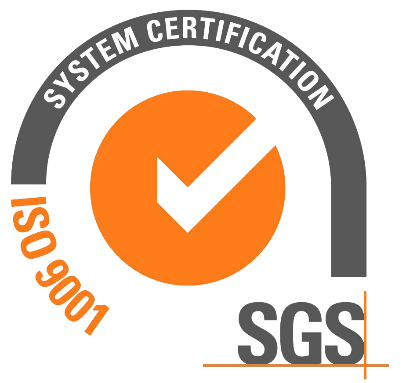 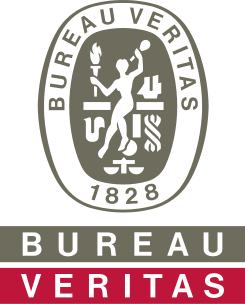 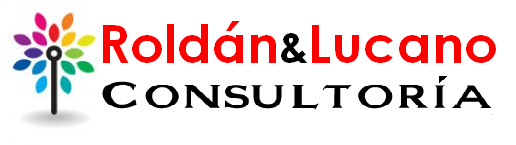 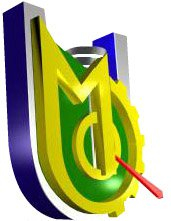 SERVICIOS A BRINDAR
ISO 14001:2015
¿Qué es ISO 14001?
La norma ISO 14001 es la norma internacional de sistemas de gestión ambiental (SGA), que ayuda a su organización a identificar, priorizar y gestionar los riesgos ambientales, como parte de sus prácticas de negocios habituales.
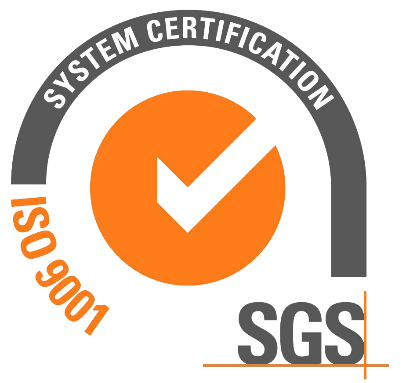 Este Servicio se da en el plazo de 05 meses.
ISO 9001:2015
¿Qué es la ISO 9001? 
un Sistema de Gestión de la Calidad, que pueden utilizarse para su aplicación interna por las organizaciones
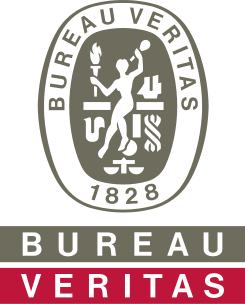 Este Servicio se da en el plazo de 05 meses.
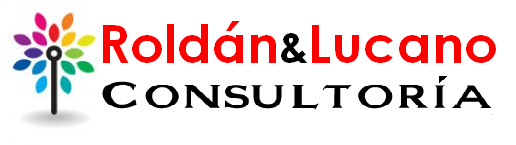 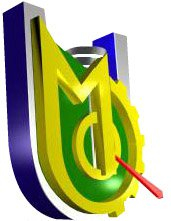 OHSAS 18001:2007
¿Qué es OHSAS 18001?
La norma OHSAS 18001 establece los requisitos mínimos de las mejores prácticas en gestión de Seguridad y Salud en el Trabajo, destinados a permitir que una organización controle sus riesgos para la SST y mejore su desempeño de la SST.
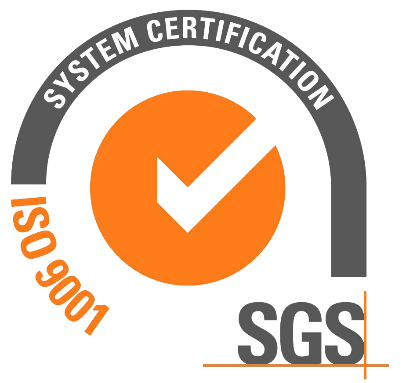 HOMOLOGACIONES

La homologación es la certificación, en base a una serie de pruebas, que utilizan las empresas, para que sus productos o servicios se adapten a la reglamentación técnica necesaria,
CAPACITACIONES Y CURSO
Las capacitaciones y cursos que nuestra empresa brinda puede ser de cualquier tema, ya que tenemos profesional de ´primer nivel y de diversas carrera profesionales.
 
Este Servicio se da en el plazo de 01 semana
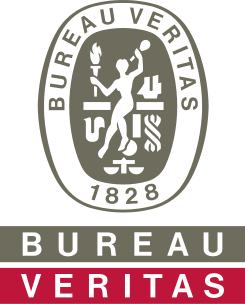 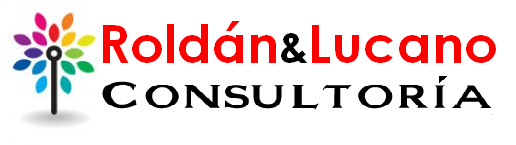 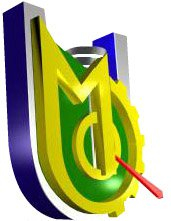 PRECIO DEL SERVICIO
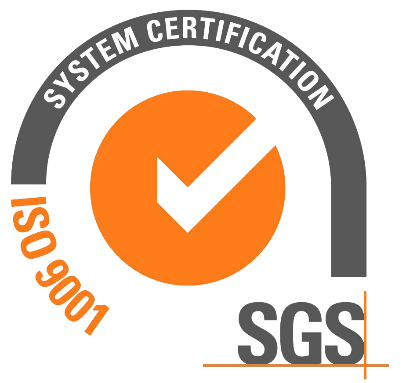 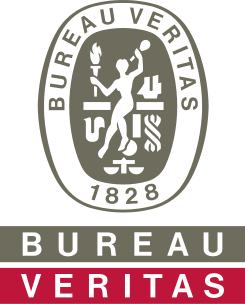 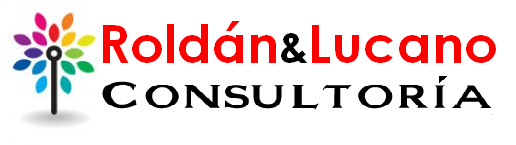 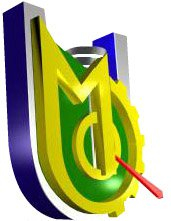 ESTRATEGIAS DE PROMOCION:
Por tomar el servicio de Implementación de la norma u homologaciones, se hará extensivo un regalo que serán Charlas al Comité de Seguridad de la Empresa de nuestros cliente.
Se darán charlas también de regalo sobre uso de extintores, tipos de fuego.
Charlas de cortesía si es que el cliente lo desea sobre primeros auxilios y nociones básicas sobre Soporte básico de Vida.
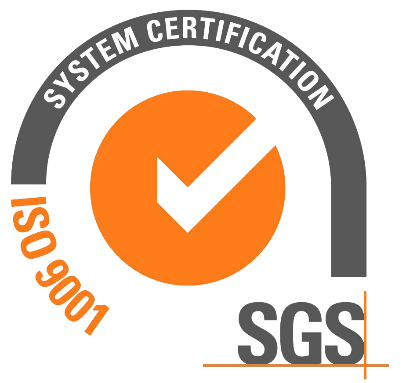 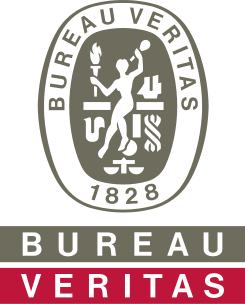 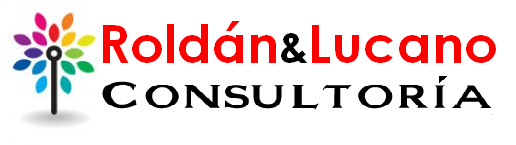 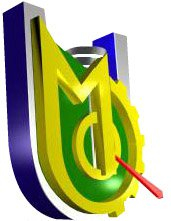 Difusión y presentación
Difusión mediante Redes Sociales y con la Creación de una página institucional.
Publicación de banners en google asociados a búsquedas que involucren palabras como Consultoría, Normas Internacionales, Homologaciones, Cursos, Capacitaciones, etc.
Tarjetas de Presentación.
Entrega, pr4sentacion y difusión de Brochure´s
Banners en puntos estratégicos de la ciudad.
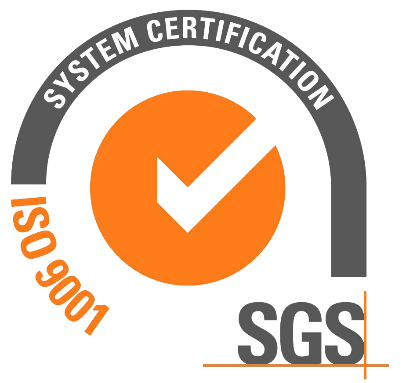 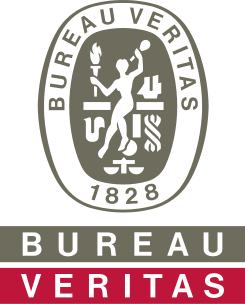 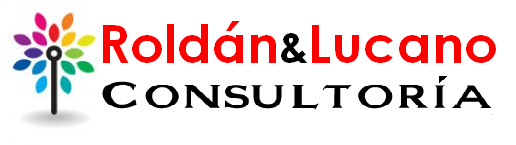 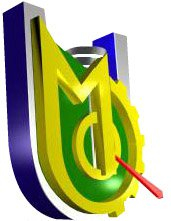 ESTRATEGIAS DE COMUNICACIÓN:
Los medios de promoción escogidos son:
Internet (Google Ads, banners en websites relacionados con el secto).
 
Stands promocionales 
 
Redes Sociales.
 
Creación de una página de la empresa.
 
Inscripción en las Páginas amarillas
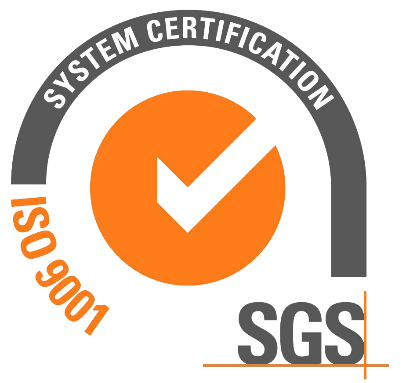 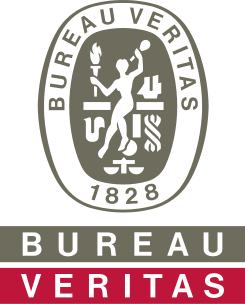 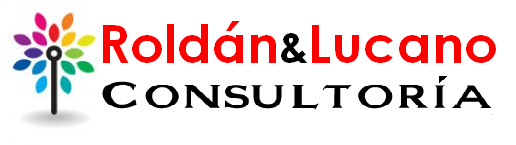 EXCEL
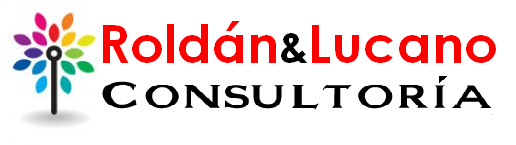